Maranatha Singers - Thy Word
Straight and Balanced
(Luke 3:4-6)
Twelve series
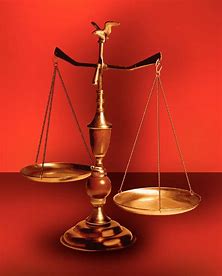 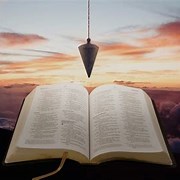 #1 – 12 Helps to Prevent God’s Judgment of Sin with Amos 
#2 – 12 Ways to Glorify God with Psalms 
                          Glorify God with Psalm 119:1-8
                          Glorify God with Psalms 119:9-176
                          Glorify God with Psalm 32
#3 – 12 Reasons to Trust God with Job
#4  
#5
#6
#7
#8
#9
#10
OT:  Ps 5:8, Pr 4:25-27
Amos 7:7-8, Is 28:13, 17

NT:  Mt 3:3, Acts 9:11 
Hebrews 12:13
OT:  Deut 25:13-16  
Pr 16:11, Da 5:25-28

NT:  Hebrews12:1
1 Cor 3:11-15
Fellowship Church,  March 10, 2024, by Bill Heath
Overview:  Glorify God with Psalm 119
Time and Writer:  Unknown (possibly around 450 BC by Ezra or 1000 BC by David)

Keywords:  word - 42 of 83x, quicken me - 9 of 11x, meditate - 7 of 15x, whole heart - 6 of 9x, “1 of 150     keep – 22 of 51x, Thy servant - 13 of 27x, not ashamed - 5 of 12x.
Psalms”        Teach me - 9 of 15x,  taught - 2 of 3x,  learn - 3 of 4x, understanding - 10 of 24x.

Purpose:  (1)  To learn the foundational role of the Holy Scriptures.  Hebrew has 22 letters – Psalm 119 has 22 stanzas.  Each stanza has 8 verses, with the first word beginning with the same Hebrew letter, which is acrostic.  This facilitates memorization and remembering.  

(2) All but 3 verses exalt the Holy Scriptures:  Psalm 119:90, 122, 132

Straight:  Psalm 119 is the longest chapter in the Bible.  Psalm 117 is the shortest.  This reflects the importance of the 66 books of the Bible over all other things to mankind.  Let’s glorify God.  

Balanced:  We are taught by the:  Bible (2 Timothy 3:16, 2 Peter 1:19-21), LORD (Psalm 119), Holy Spirit (John 14:26, 1 John 2:27),  Jesus (John 8:28, 17, 4 gospels - 29x plus), pastors and teachers (2 Timothy 2:2, Eph 4:11, 2:20), and parents (Ephesians 6:1 and Colossians 3:20)
[Speaker Notes: -]
Overview:  Glorify God with Psalm 119
Eight (8) words of God’s revelation to man in the 66 books of the Bible

1. Thy/the Word(s): the declaration and communication of God’s mind (42x.  Hebrew H1696 - Dabar,    
 divine revelation by a prophet. 23x) (Hebrew H465 – Imrah, words God spoke & written. 19x)

2. Thy/the Law: enacted by absolute authority (25x. Hebrew H8451– Torah) 

3. Thy/Thou/good Judgment(s): a legal system requiring discernment (22x. Hebrew H4941– Mispat)
     * 119:91 ordinances – God appointed in time, 119:132 thou usest – according to Thy judgment

4. Thy Commandment(s): words given by authority (22x. Hebrew H4687– Mitsvah) 

5. Thy Precepts: moral spiritual laws, a prescription from a physician (21x. Hebrew H6490-Piqqudim)

6. Thy Statutes: publicly displayed laws between God and His people. (19x. Hebrew – H6490 Choq)

7. Thy/His Testimonies: witness in experience (14x. Hebrew H5713 – Edah)

8. Thy/the/His/my Way(s): direction and manner (13x. Hebrew  H1870 – Derek, a good traveled road)
* Way(s) H734 - used 4x, 119:9, 101, 104, 128 are false and evil ways; 1x 119:5 the writer’s ways
Glorify God with Psalm 119:1-8
ALEPH. 
1 Blessed [are] the undefiled in the way, who walk in the law of the LORD. 
2 Blessed [are] they that keep His testimonies, [and that] seek Him with the whole heart. 

3 They also do no iniquity: they walk in His ways.  
4 Thou hast commanded [us] to keep Thy precepts diligently. 

5 O that my ways were directed to keep Thy statutes!  
6 Then shall I not be ashamed, when I have respect unto all Thy commandments. 

7 I will praise Thee with uprightness of heart, when I shall have learned Thy righteous judgments. 8 I will keep Thy statutes:  O forsake me not utterly.
Sunday School Schedule 
Mas de Cristo class

Pray and watch with thanksgiving; pray for me (Colossians 2:2-4)

Completed (10 of 66 books) in the 12 series

NT:  Mark, Colossians, James, Philemon, Jude


OT:  Psalms, Proverbs, Ecclesiastes, Amos, Malachi


Invitation to the 2024 daily Bible reading plan.  Mark - January 12 to May 8.  Isaiah - May 9 to Oct 18.  1 Samuel - Oct 19 to Dec 31.  Psalms on Sundays.  Copies on the back table.

Recommendation:  Try the Gideon Bible App for listening to the Bible and more,
and the Blue Letter Bible App and Swordsearcher for Bible study.  



Next Sunday, March 17:   Twelve (12) Reasons to Trust God with Job
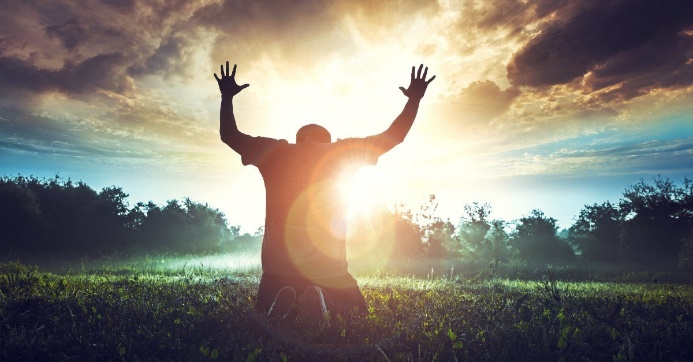 [Speaker Notes: -]